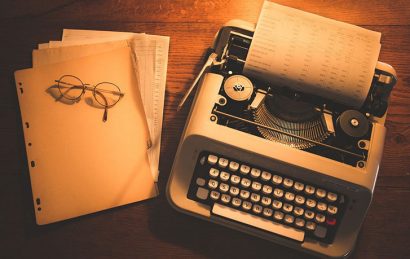 کانون کتاب و کتاب خوانی دانشگاه گلستان برگزار می کند
کارگاه یادداشت نویسی
از کجا شروع کنیم؟؟؟
مدرس: دکتر سیده نرجس سید کاشانی
کوک
دوشنبه 28 مهرماه 1400ساعت 15 الی 17
یادداشت و مقاله نویسی
نخستین جشنواره
لینک ورود:
اطلاعات بیشتر: t.me/gu_book_club
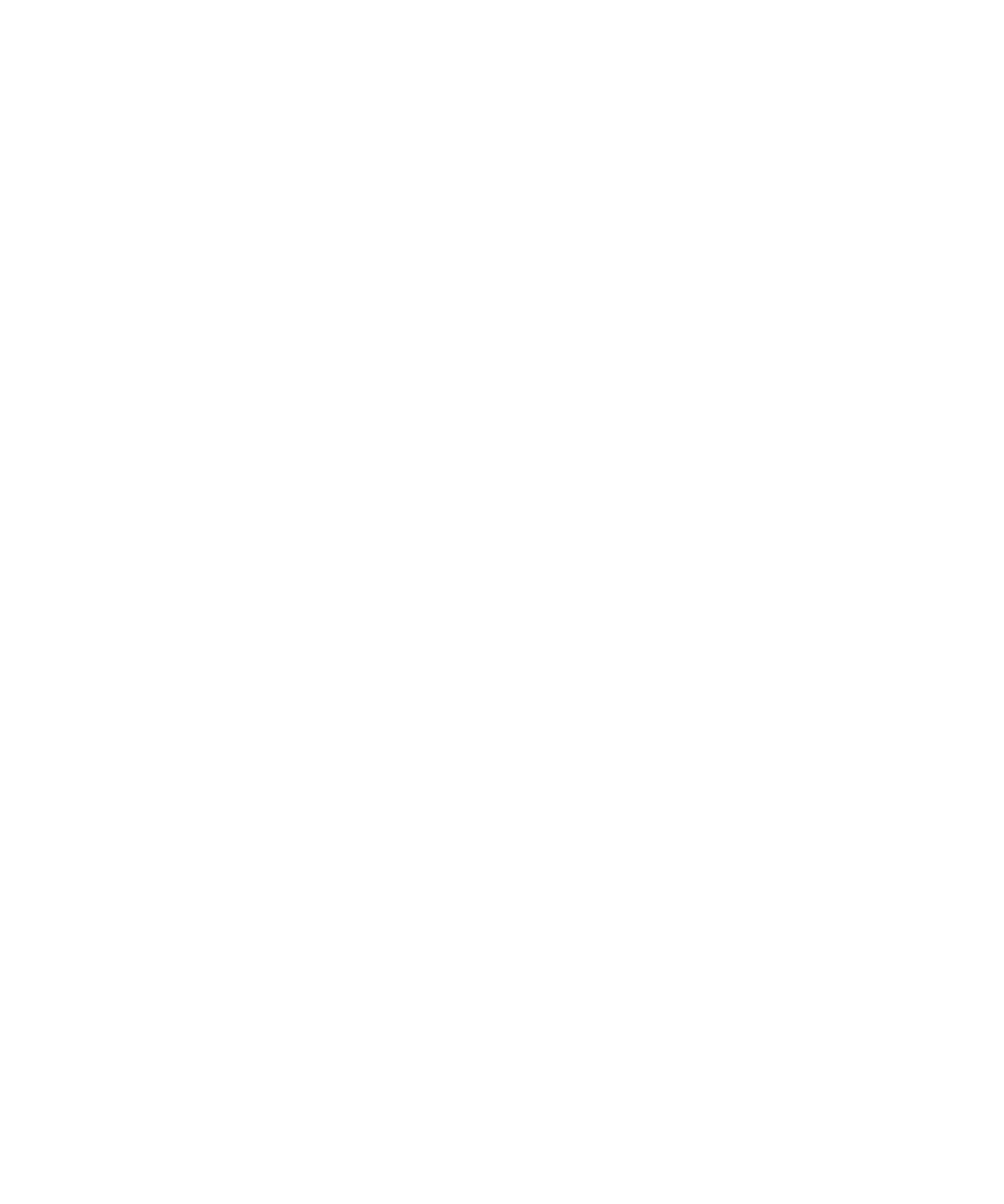 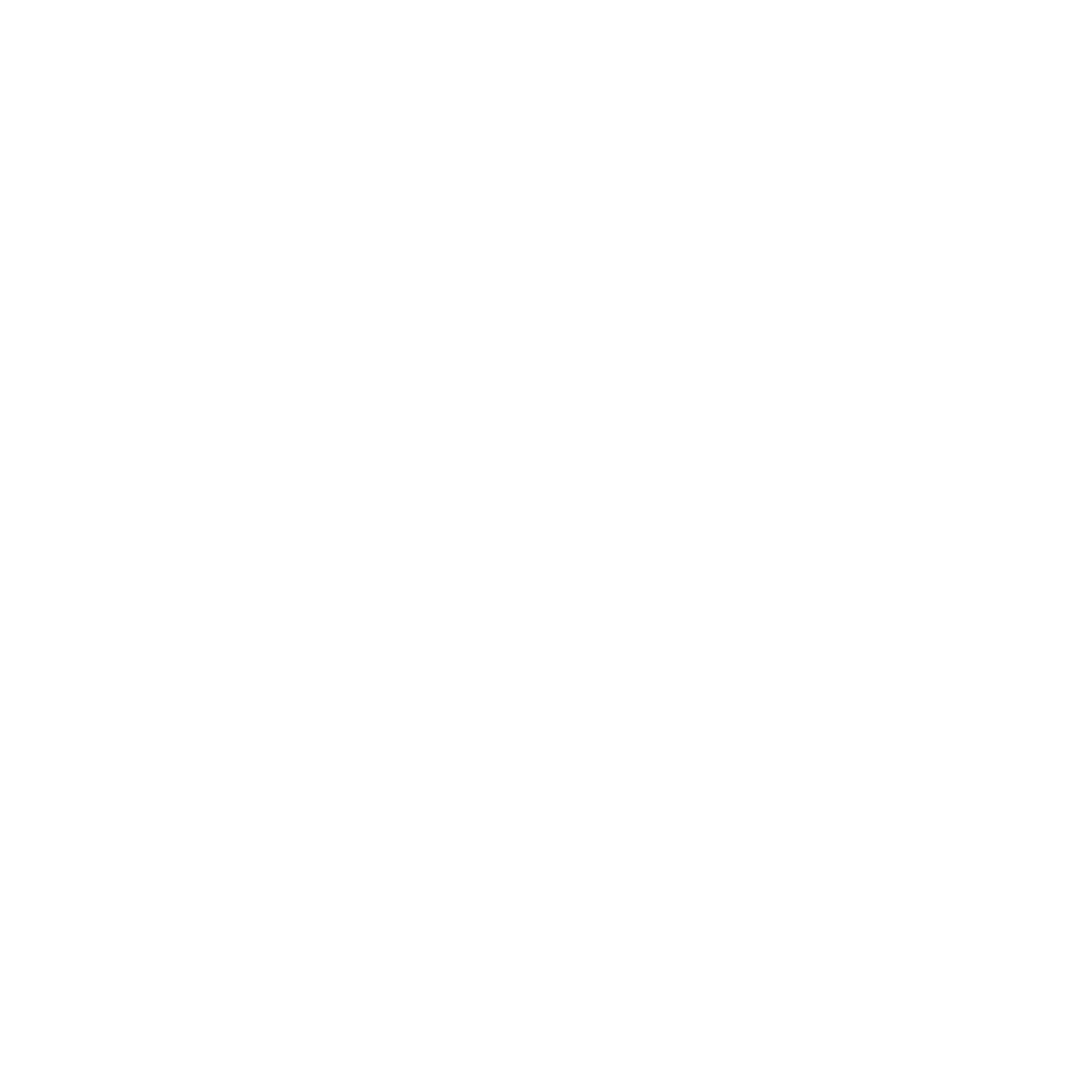 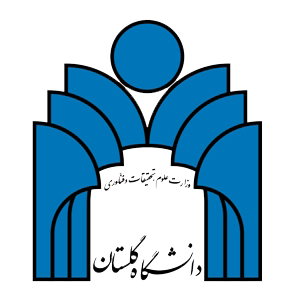